Lived Experience PanelGetting Involved in Raising Awareness
Facilitated by Chris Didier – Parent of Zach, Forever 17
Regina Chavez, Parent of Jewels, Forever 15
Natasha Trusnik and Destiny Bohling, Lived Experience Adults
Impact SAC Youth
Zach Didier
Forever 17
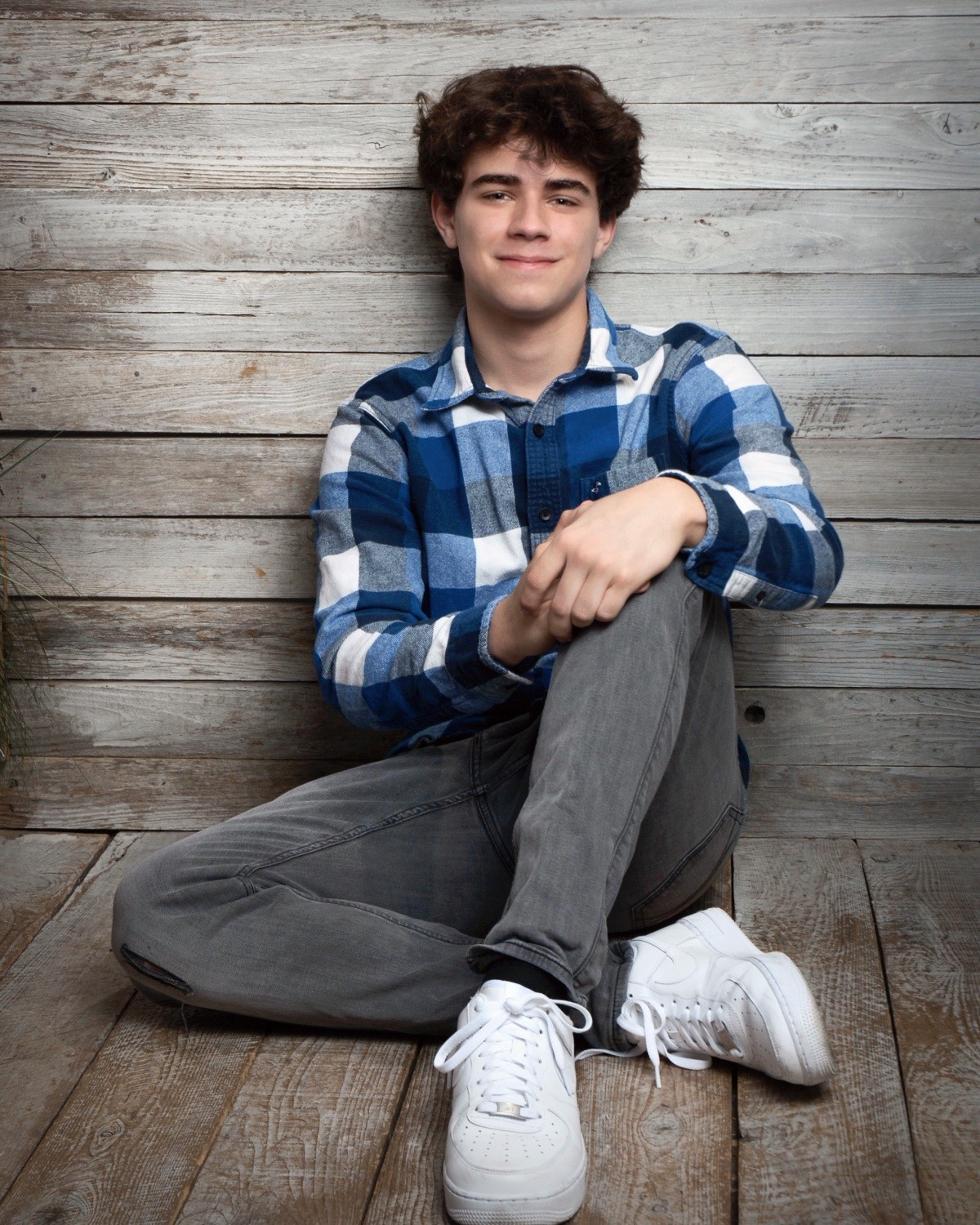 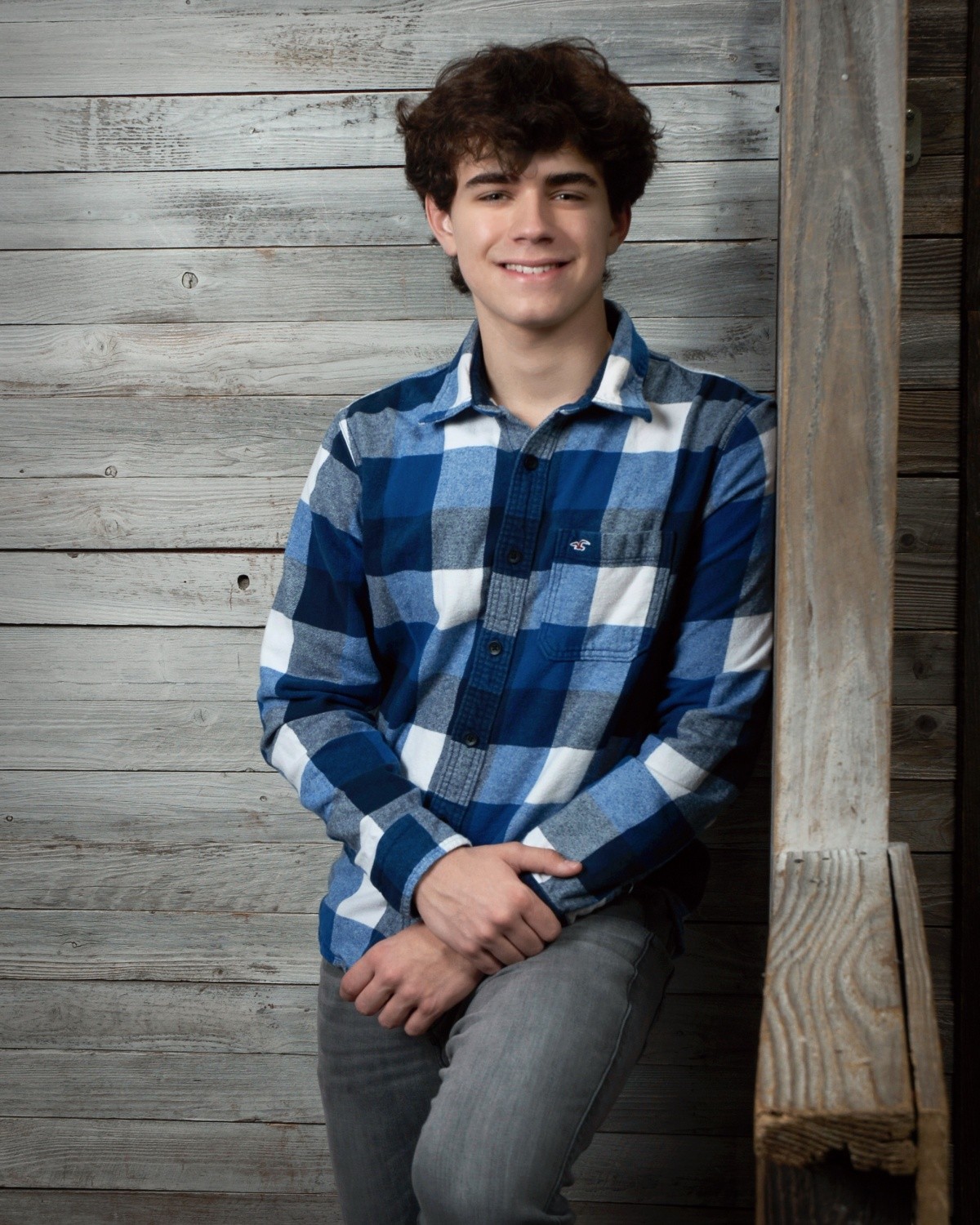 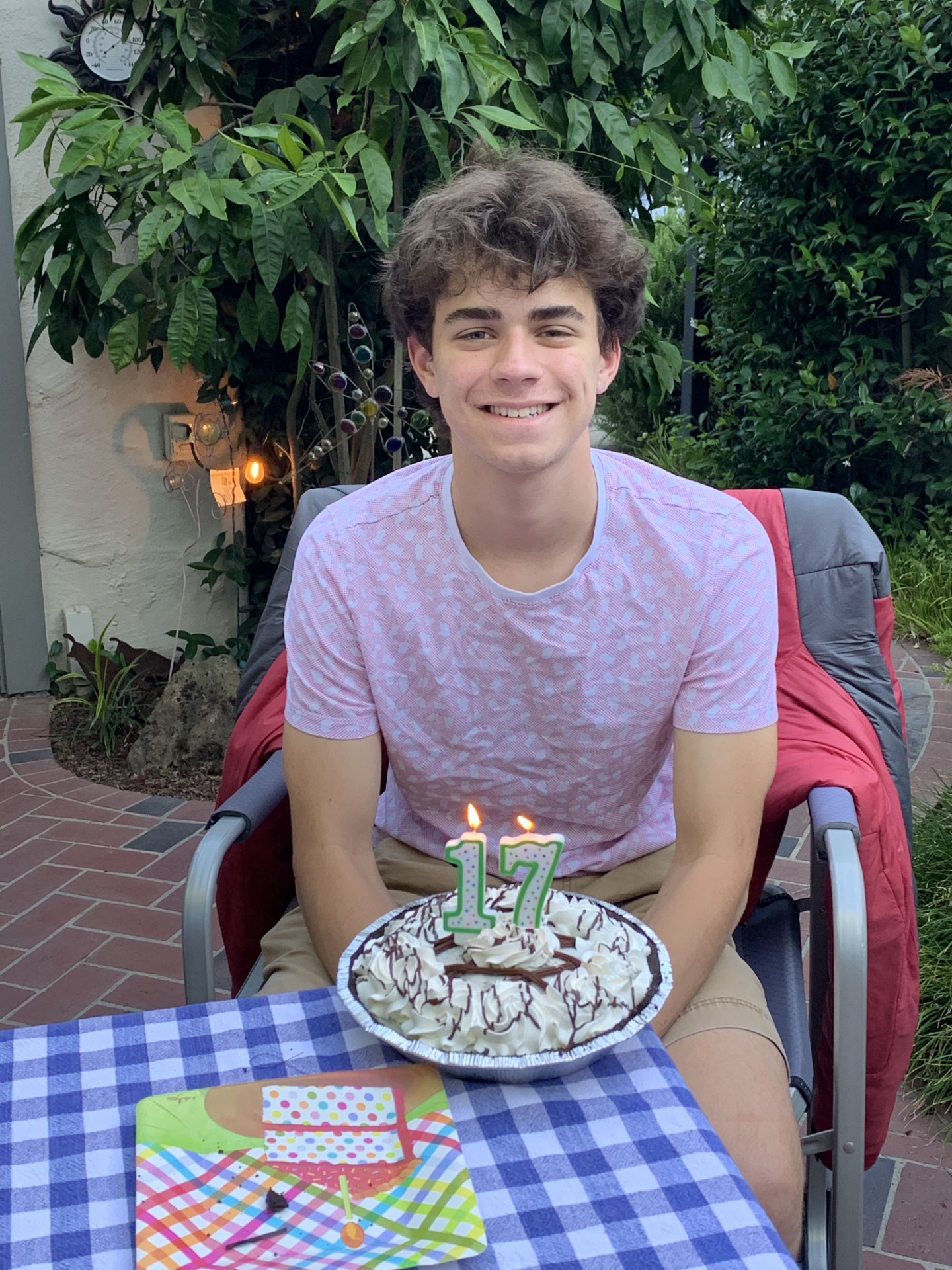 Jewels Marie Wolf
Sept. 1, 2006 - June 19, 2022
Forever 15
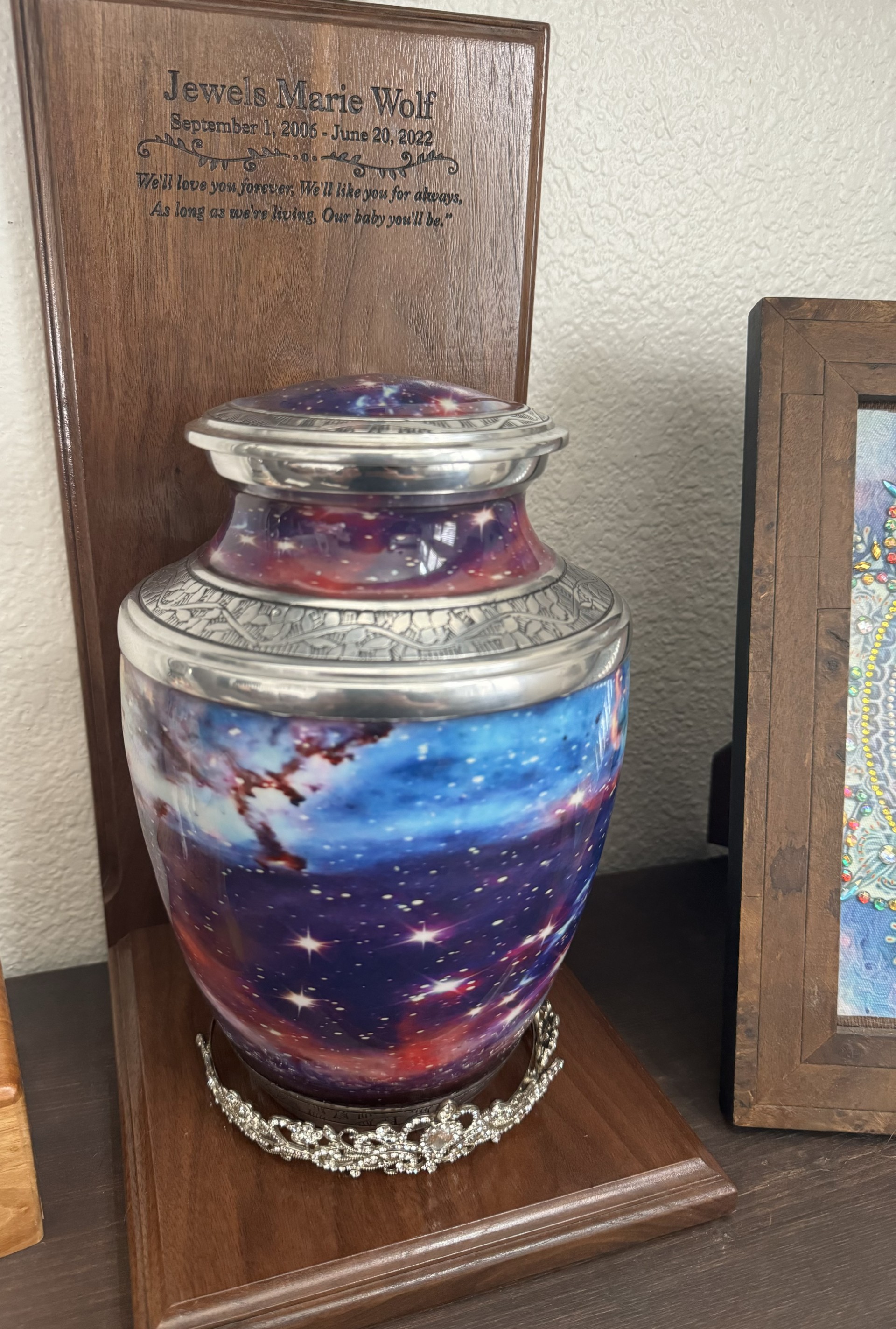 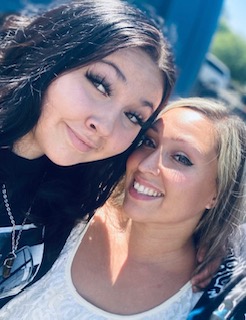 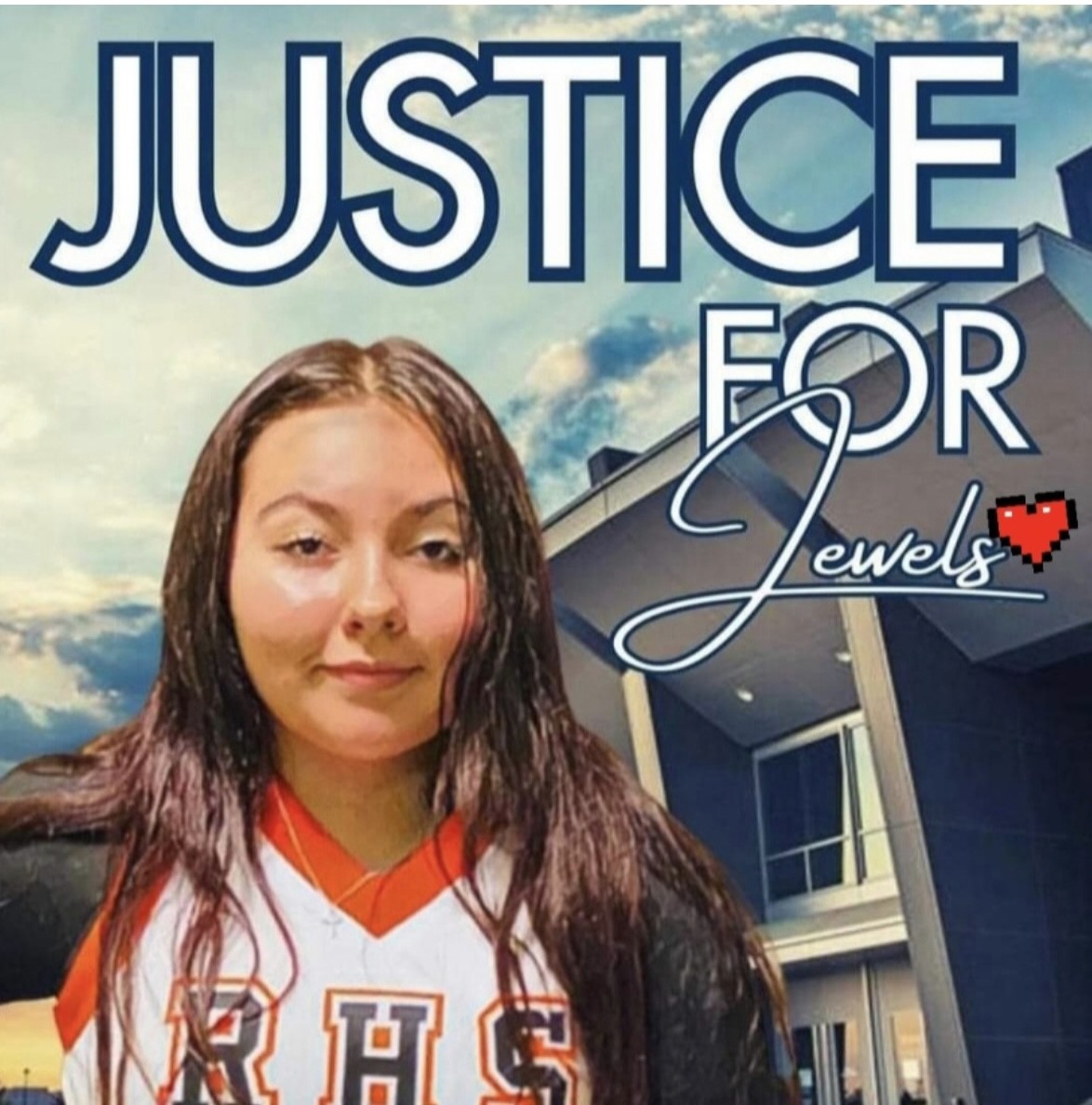 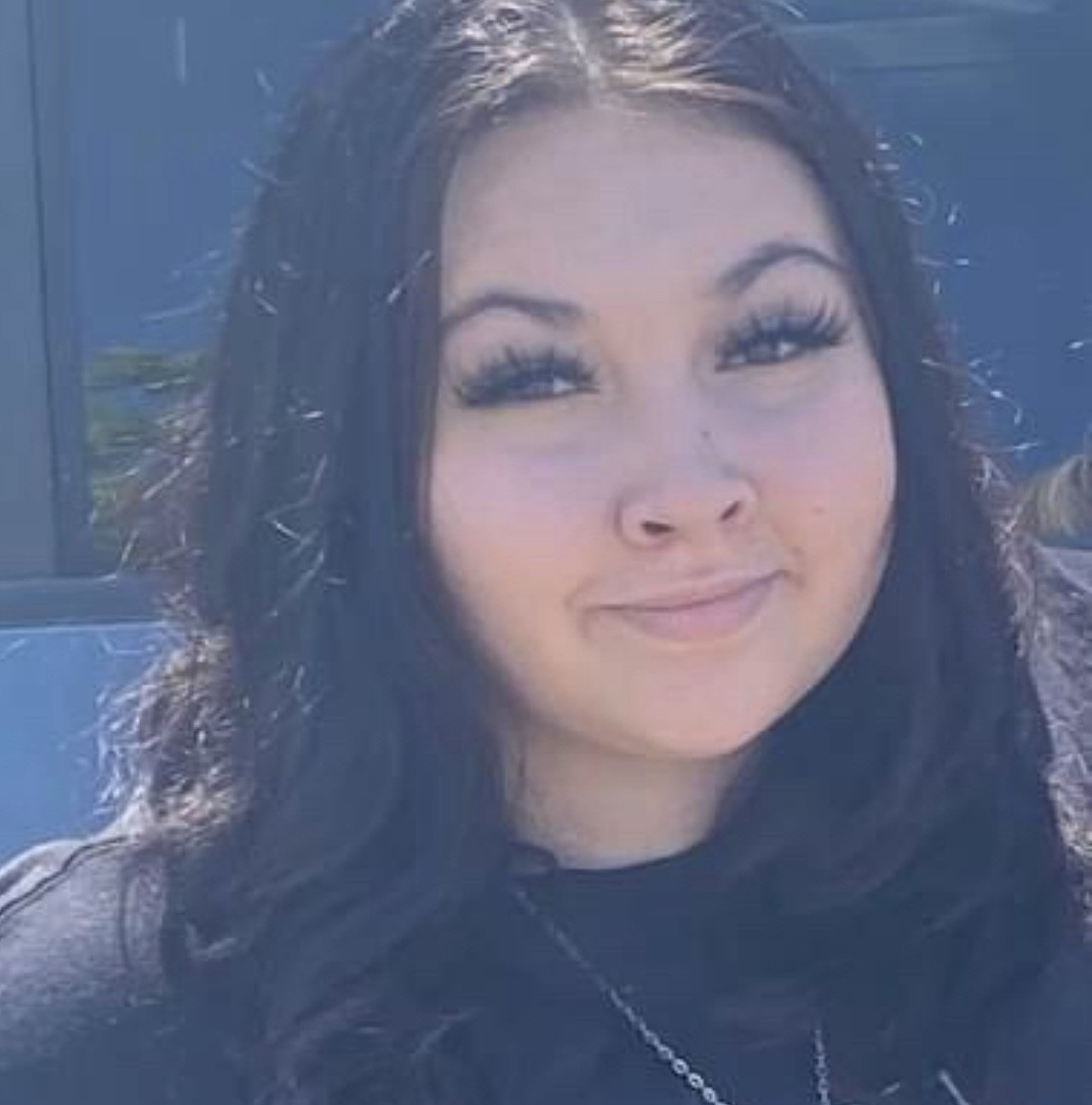